BÀI 1
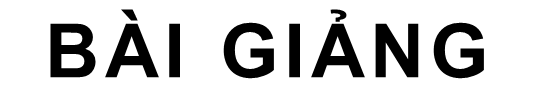 MỆNH ĐỀ
HĐKP 1
MỆNH ĐỀ.
Nấm có phải là một loài thực vật không?
(không phải câu khẳng định)
 Hoa hồng đẹp nhất trong các loài hoa.
(Không đúng không sai)
Trời ơi, nóng quá! (không phải câu khẳng định)
1+1=2. (Đúng)
 Dân ca Quan họ là di sản văn hoá phi vật thể đại diện của nhân loại   (Đúng)
 Dơi là một loài chim  (Sai)
Không phải mệnh đề
Mệnh đề
?
Mệnh đề là gì?
1. MỆNH ĐỀ
MỆNH ĐỀ.
ĐỊNH NGHĨA
Mệnh đề là một khẳng định đúng hoặc khẳng định sai.


Mệnh đề không thể vừa đúng, vừa sai hoặc không biết được đúng sai.
mệnh đề đúng              mệnh đề sai.
Ta thường kí hiệu mệnh đề bằng các chữ cái in hoa như P, Q, R,…
Ví dụ 1.Trong các câu sau, câu nào là mệnh đề?
MỆNH ĐỀ.
a. “3 là số lẻ”.
MĐ đúng
b. 1+2>3.
MĐ sai
Là câu hỏi không phải mệnh đề
c. Π là 1 số vô tỉ phải không?!
d. 0,0001 là số rất bé.
Không có tính hoặc đúng hoặc sai do đó không phải mệnh đề
e.Đến năm 2050, con người sẽ đặt chân lên sao Hoả
Là MĐ
?
Như thế nào được gọi là mệnh đề chứa biến ?
Thưc hành 1.Trong các câu sau, câu nào là mệnh đề?
MỆNH ĐỀ.
b) Là mệnh đề. Khó kiểm tra là khẳng định đúng hay sai, nhưng chắc chắn khẳng định này chỉ có thể hoặc đúng hoặc sai.
c) Không phải là mệnh đề. Mặc dù đó là một khẳng định, nhưng không thể xác định khẳng định đó đúng hay sai, vi chưa có tiêu chí để đối chiếu. Trong thực tế, tuỳ theo hoàn cảnh mà người ta coi đó là khẳng định đúng hay sai.
d) Là câu cảm thán, không phải mệnh đề.
Thưc hành 1.Xét tính đúng sai của các mệnh đề sau.
MỆNH ĐỀ.
Là mệnh đề đúng. Vịnh Hạ Long được UNESCO công nhận là di sản thiên nhiên thế giới lần thứ nhất vào năm 1994 và lần thứ hai vào năm 2000 .

b) Là mệnh đề sai.

c) Là mệnh đề đúng.
2. MỆNH ĐỀ CHỨA BIẾN
MỆNH ĐỀ CHỨA BIẾN.
HĐKP2: 
a) Không thể, vì câu này khi đúng khi sai, tùy theo giá trị của n.
b) HS có thể đưa ra nhiều giá trị khác nhau.
Ví dụ 2 (SGK – tr9)
MỆNH ĐỀ CHỨA BIẾN.
Thực hành 3
HĐKP 3:
MỆNH ĐỀ PHỦ ĐỊNH
Hai mệnh đề cùng cặp có tính đúng sai trái ngược nhau (mệnh đề này đúng thì mệnh đề kia sai và ngược lại).
Kết luận:
Mỗi mệnh đề có mệnh đề phủ định, kí hiệu là P.
Mệnh đề P và mệnh đề phủ định P của nó có tính đúng sai trái ngược nhau. Nghĩa là khi P đúng thì P sai, khi P sai thì
Ví dụ 3 (SGK – tr 10)
Thực hành 4:
MỆNH ĐỀ PHỦ ĐỊNH
HĐPK 4:
Mệnh đề kéo theo
Mệnh đề kéo theo
Kết luận
Ví dụ 4 (SGK – tr 11)
Mệnh đề kéo theo
Ví dụ 5 (SGK -tr11)
Mệnh đề kéo theo
HĐKP 5:
Mệnh đề đảo. Hai mệnh đề tương đương
Mệnh đề đảo. Hai mệnh đề tương đương
Mệnh đề đảo. Hai mệnh đề tương đương
Hoạt động luyện tập
Bài 4.
a) Giả thiết và kết luận của hai định lí như sau:
Hoạt động luyện tập
Hoạt động luyện tập
Hoạt động luyện tập
Hoạt động vận dụng
Hoạt động vận dụng
Hoạt động vận dụng
Hoạt động vận dụng
Hoạt động vận dụng
A. 0.
B. 1.
D. 3.
C. 2.
Hoạt động vận dụng
Câu 17. Trong các mệnh đề sau, tìm mệnh đề sai:
C. “Nếu tứ giác ABCD là hình bình hành, thì AB=CD”
D. “Số 2007 chia hết cho 9”.
Hoạt động vận dụng